Rozklad na parciální zlomky
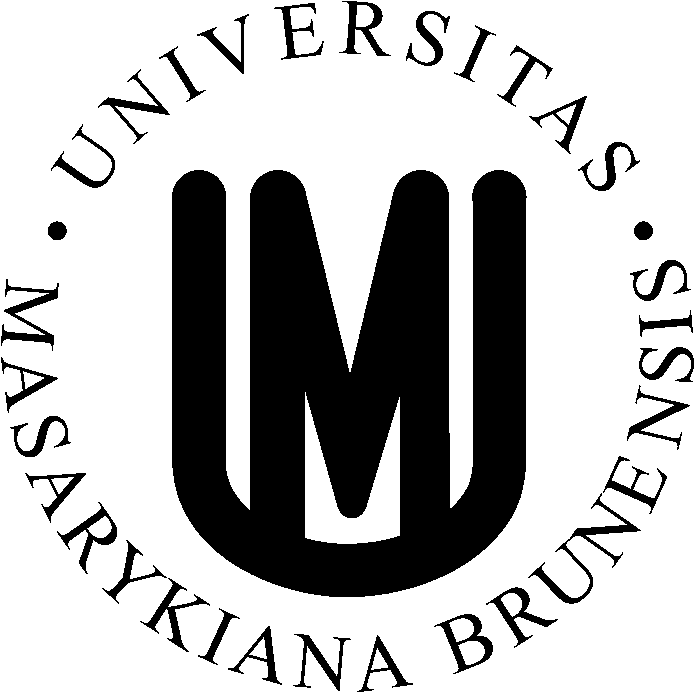 Jiří Bubela
2014
Optimalizováno pro MS office
Rozklad na parciální zlomky
Rozklad mnohočlenu (připomenutí)
Ukázka 2
Ukázka 1
Rozklad na parciální zlomky
Příklad 1
Pozn.: Ve vývoji
Optimalizováno pro MS office
1
<
2
3
Rozložte danou racionální lomenou funkci na parciální zlomky
x+3
f(x) =
x2+x-2
1
<
2
3
Rozložte danou racionální lomenou funkci na parciální zlomky
x+3
x+3
=
f(x) =
(x-1)
x2+x-2
(x+2)
1
<
2
3
Rozložte danou racionální lomenou funkci na parciální zlomky
x+3
x+3
A
B
=
=
+
f(x) =
(x-1)
x2+x-2
(x+2)
(x+2)
(x-1)
A a B jsou zatím neznámé konstanty
1
<
2
3
Rozložte danou racionální lomenou funkci na parciální zlomky
x+3
x+3
A
B
=
=
+
f(x) =
(x-1)
x2+x-2
(x+2)
(x+2)
(x-1)
x+3
A
B
=
+
/ .(x+2)(x-1)
(x-1)
(x+2)
(x+2)
(x-1)
Vynásobíme společným jmenovatelem
1
<
2
3
Rozložte danou racionální lomenou funkci na parciální zlomky
x+3
x+3
A
B
=
=
+
f(x) =
(x-1)
x2+x-2
(x+2)
(x+2)
(x-1)
x+3
A
B
=
+
/ .(x+2)(x-1)
(x-1)
(x+2)
(x+2)
(x-1)
x+3 = A(x-1) + B(x+2)
1
<
2
3
Rozložte danou racionální lomenou funkci na parciální zlomky
x+3
x+3
A
B
=
=
+
f(x) =
(x-1)
x2+x-2
(x+2)
(x+2)
(x-1)
x+3
A
B
=
+
/ .(x+2)(x-1)
(x-1)
(x+2)
(x+2)
(x-1)
x+3 = A(x-1) + B(x+2)
Upravíme na vhodnější tvar
x+3 = Ax - A + Bx + 2B
1x
- A + 2B
+ 3
=
(A+B)x
1
<
2
3
Rozložte danou racionální lomenou funkci na parciální zlomky
x+3
x+3
A
B
=
=
+
f(x) =
(x-1)
x2+x-2
(x+2)
(x+2)
(x-1)
x+3
A
B
=
+
/ .(x+2)(x-1)
(x-1)
(x+2)
(x+2)
(x-1)
x+3 = A(x-1) + B(x+2)
x+3 = Ax - A + Bx + 2B
1x
- A + 2B
+ 3
=
(A+B)x
x1 :    1 = A + B
x0 :    3 = -A + 2B
1
<
2
3
Rozložte danou racionální lomenou funkci na parciální zlomky
x+3
x+3
A
B
=
=
+
f(x) =
(x-1)
x2+x-2
(x+2)
(x+2)
(x-1)
x+3
A
B
=
+
/ .(x+2)(x-1)
(x-1)
(x+2)
(x+2)
(x-1)
x+3 = A(x-1) + B(x+2)
x+3 = Ax - A + Bx + 2B
1x
- A + 2B
+ 3
=
(A+B)x
x1 :    1 = A + B
x0 :    3 = -A + 2B
Přepíšeme do matice
1
<
2
3
Rozložte danou racionální lomenou funkci na parciální zlomky
Vyřešíme matici pomocí Gaussovy eliminační metody
+1x
~
~
~
-1x
/3
1
<
2
3
Rozložte danou racionální lomenou funkci na parciální zlomky
x+3
x+3
A
B
=
=
+
f(x) =
(x-1)
x2+x-2
(x+2)
(x+2)
(x-1)
x+3
A
B
=
+
/ .(x+2)(x-1)
(x-1)
(x+2)
(x+2)
(x-1)
x+3 = A(x-1) + B(x+2)
x+3 = Ax - A + Bx + 2B
1x
- A + 2B
+ 3
=
(A+B)x
x1 :    1 = A + B
x0 :    3 = -A + 2B
B
A
A = -1/3
~
B = 4/3
1
<
2
3
Rozložte danou racionální lomenou funkci na parciální zlomky
x+3
x+3
A
B
=
=
+
f(x) =
(x-1)
x2+x-2
(x+2)
(x+2)
(x-1)
x+3
A
B
=
+
/ .(x+2)(x-1)
(x-1)
(x+2)
(x+2)
(x-1)
x+3 = A(x-1) + B(x+2)
x+3 = Ax - A + Bx + 2B
1x
- A + 2B
+ 3
=
(A+B)x
x1 :    1 = A + B
x0 :    3 = -A + 2B
B
A
A = -1/3
Dosadíme
~
B = 4/3
-1/3
4
4/3
1
+
=
+
=
-
(x+2)
3(x-1)
(x-1)
3(x+2)